श्रीसोमनाथसंस्कृतयुनिवर्सिटी,
वेरावल,गुजरातम्
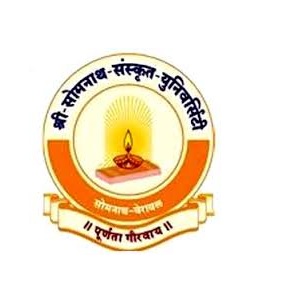 नव्य-प्राचीनन्याय-वैशेषिकदर्शनयोः परिचयः
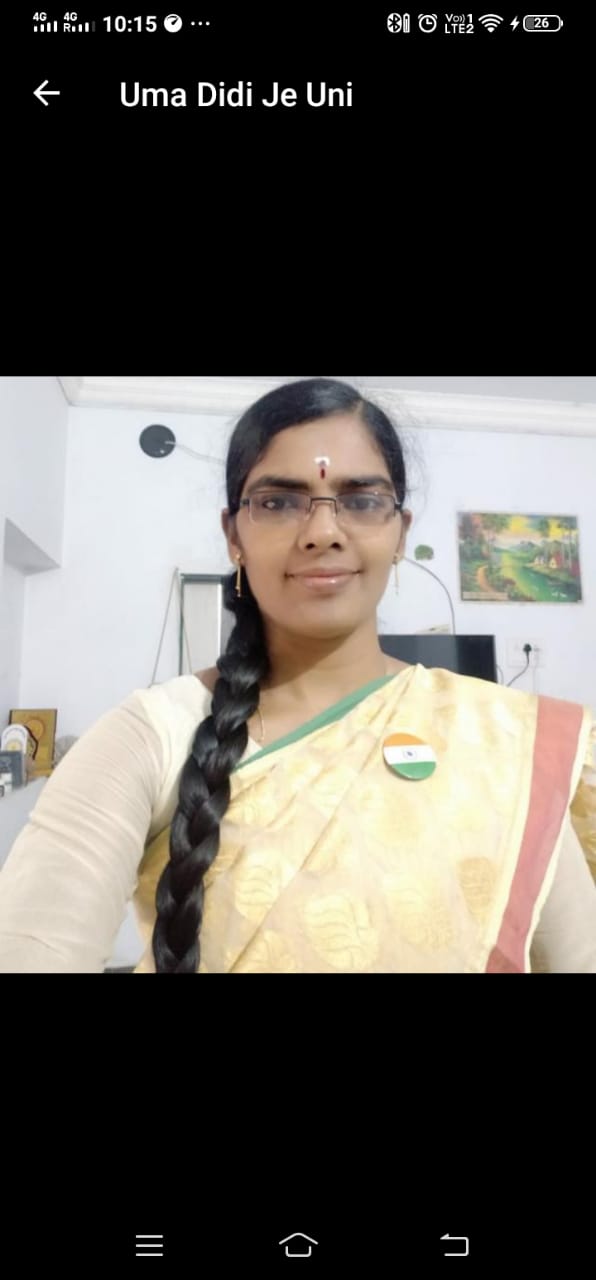 डॉ. बी उमामहेश्वरी
सहायिकाचार्या, दर्शनविभागः,
श्रीसोमनाथसंस्कृतयुनिवर्सिटी
वेरावलम्, गुजरातम्।
न्यायशब्दस्य व्युत्पत्तिः
नियमेन ईयते ज्ञायते इति न्यायः।

नीयते अधिगम्यते विवक्षितार्थस्य सिद्धिः येन असौ न्यायः।

प्रमाणैः अर्थपरीक्षणं न्यायः। (वात्स्यायनभाष्ये)

प्रतिज्ञा-हेतू-दाहरणो-पनय-निगमनात्मकपञ्चावयववाक्यं न्यायः।(तत्त्व-चिन्तामणौ) 

उचितानुपूर्वीकप्रतिज्ञादिपञ्चक-
    समुदायत्वं न्यायः। (शिरोमणिः)
न्यायदर्शनस्य नामान्तराणि
आन्वीक्षिकी
न्यायविद्या

तर्कशास्त्रम्	
हेतुविद्या

वादविद्या
प्रमाणशास्त्रम्

अक्षपाददर्शनम्
गौतमदर्शनञ्चेति।
वैशेषिक-शब्दस्य व्युत्पत्त्यर्थश्च
विशेषशब्दात् ‘ठक्’ प्रत्यये कृते तस्य इकादेशे स्वादिकार्ये कृते च वैशेषिक-शब्दः सिद्ध्यति।

द्रव्य-गुण-कर्म-सामान्य-विशेष-समवायात्मकैः पदार्थविशेषैः व्यवहरन्तीति वैशेषिकाः ।

विशेषः – अयं परमाणुः परमाण्वन्तरभिन्नः इति निरूपणे यत्कारणं तद्विशेषः। 

परमाणोः सत्ता वा तन्मूलकसृष्टिः यस्मिन् प्रतिपादितं तत् वैशेषिकम्।

विशेषाभ्यां व्यवच्छेदकाभ्यां व्यवहरतीति वैशेषिकम्।
वैशेषिकदर्शनस्य नामान्तराणि
औलूक्यदर्शनम् (उलूकस्य मुनेरपत्यं पुमान्)

कणाददर्शनम् (कणम् अत्ति भक्षयति)

पदार्थनिरूपकं शास्त्रम्
न्याय-वैशेषिकयोः समानतन्त्रत्वम्
क्वचित्क्वचिद्विषयेषु सिद्धान्तसाम्यत्वं अभिप्रायैकत्वं वा समानतन्त्रत्वम् ।

पदार्थविचारः ।

ईश्वरास्तित्वम् ।

ईश्वरकर्तृत्वम् ।
सृष्ट्युत्पत्तिप्रक्रिया

विनाशप्रक्रिया

गुणकर्मादिविचारः

निःश्रेयसहेतुः 

मोक्षविचारः आदि।
प्रवृत्तिः – उद्देश-लक्षण-परीक्षा च।

नाम्ना वस्तुसङ्कीर्तनम् उद्देशः।
 प्रमाणप्रमेयादि।
द्रव्यगुणकर्मादि।

अव्याप्त्यतिव्याप्त्यसम्भादिदोषत्रयरहितत्त्वे सति असाधारणधर्मो लक्षणम्।
सास्नादिमत्त्वम्।
गन्धवत्त्वम्।

लक्षितस्य लक्षणमुपपद्यते न वेति विचारः।
ईश्वरास्तित्वम्
क्षित्यङ्कुरादिकं कर्तृजन्यं कार्यत्वात्, घटवत्।

ईश्वरस्य सिसृक्षया परमाणुषु क्रिया, ततः द्व्यणुक-त्र्यणुकादिरूपेण महापृथिव्यादीनां सृष्टिरुत्पद्यते।

सृष्टेः कर्ता ईश्वरः।

सृष्टेः संहर्ता ईश्वरः।
न्याय-वैशेषिकदर्शनयोः प्रमाणानि
न्यायदर्शने प्रत्यक्ष-अनुमान-उपमान-शब्दाः चत्वारि प्रमाणानि।

वैशेषिकदर्शने प्रत्यक्ष-अनुमाने द्वे प्रमाणे।

प्रमाणम् – प्रमायाः करणम्। 

प्रमा – यथार्थानुभवः।

करणम् – साधकतमम्।
प्रमाण-विचारः
प्रत्यक्षम् – इन्द्रियार्थ-सन्निकर्षजन्यं ज्ञानम् अव्यपदेश्यम् अव्यभिचारि व्यवसायात्मकं प्रत्यक्षम्।

अनुमानम् – अनुमितेः करणम्। तत् त्रिविधम्।
  पूर्ववत्-शेषवत्-सामान्यतो दृष्टमिति ।

उपमानम् – उपमितेः करणम्।

शब्दः – आप्तोपदेशः।
निःश्रेयस-कारणानि, मोक्षश्च
प्रमाण-प्रमेय-संशय-प्रयोजन-दृष्टान्त-सिद्धान्त-अवयव-तर्क-निर्णय-वाद-जल्प-वितण्डा-हेत्वाभास-छल-जाति-निग्रहस्थानानां तत्त्वज्ञानात् निःश्रेयसाधिगमः। न्यायसूत्रम् – १.१.१

धर्मविशेषप्रसूतात् द्रव्य-गुण-कर्म-सामान्य-विशेष-समवायानां पदार्थानां साधर्म्य-वैधर्म्य-तत्त्वज्ञानात् निःश्रेयसाधिगमः।

दुःख-जन्म-प्रवृत्ति-दोष-मिथ्याज्ञानानाम् उत्तरोत्तरापाये तदनन्तर-अपायात् अपवर्गः।

तदभावे संयोगाभावोऽप्रादुर्भावश्च मोक्षः।
न्याय-वैशेषिकदर्शनयोः वैशिष्ट्यम्
प्रदीपः सर्वविद्यानामुपायः सर्वकर्मणाम्।
आश्रयः सर्वधर्माणां शश्वदान्वीक्षिकी मता॥

मोहं ऋणद्धि विमलीकुरुते च बुद्धिं
   सूते च संस्कृतपदव्यवहारशक्तिम्।
	शास्त्रान्तराभ्यसनयोग्यतया युनक्ति
    तर्कश्रमो न तनुते किमिहोपकारकम्॥

काणादं पाणिनीयञ्च सर्वशास्त्रोपकारकम्।

पदवाक्यप्रमाणज्ञः।
प्राचीनन्यायः, नव्यन्यायश्च
न्यायशास्त्रस्य प्रवृत्तिः द्विधा – प्रमेयप्रधाना, प्रमाणप्रधाना च।

प्राचीनन्यायः – महर्षि-गौतमादारभ्य  गङ्गेशोपाध्यायात्पूर्व- रचितग्रन्थेषु प्रमेयनिरूपणस्य प्राधान्यं दृश्यते। अत एते प्रमेयप्रधानाः प्राचीन-न्यायत्वेन परिगणिताः।

नव्यन्यायः – गङ्गेशोपाध्यायादारभ्य 
   सर्वेषु ग्रन्थेषु प्रमाणनिरूपणस्य प्राधान्यात् 
   ते प्रमाणप्रधानाः नव्यन्यायत्वेण प्रथिताः।
प्राचीन-नव्य-न्याययोः शैली
प्राचीनन्यायः गौतमोक्तसूत्राणामाधारेण मध्ये मध्ये सन्दर्भवशात्संप्राप्तविषयान् प्रतिपादयन् प्रमेयादिपदार्थान् सुष्ठु विवेचयति।

प्राचीन-न्याय-शैली – सरला, सुगमा, आडम्बररहिता, प्रायोगिकशैल्या च सङ्क्षिप्ता दृश्यते। 

नव्यन्यायशैली – अनेकविध-पारिभाषिक-पदैः आडम्बरैः अलङ्कृता, स्वरूपतो व्याघ्रमुखी, दुर्गमा अपि 
   शैलीसौन्दर्यात् अर्थतः स्पष्टा दृश्यते।
प्रमेयप्रधानग्रन्थाः – न्याससूत्रम्, न्यायभाष्यम्, न्यायवार्तिकम्, न्यायकुसुमाञ्जलिः, न्यायमञ्जरीत्यादिग्रन्थाः।

प्रमाणप्रधानग्रन्थाः – तत्त्वचिन्तामणिम् आरभ्य दीधितिः, जागदीशी, गादाधरी, न्याय-सिद्धान्तमुक्तावली, 
    तर्कसङ्ग्रहादयः।
न्यायदर्शनस्य मुख्यग्रन्थाः  ग्रन्थकाराश्च
न्यायसूत्रम्	- महर्षिगौतमः	- न्यायदर्शनस्य आधारभूतः सूत्रग्रन्थः।

न्यायभाष्यम्	- महर्षिवात्स्यायनः	- न्यायसूत्राणां प्रसिद्धः भाष्यग्रन्थः।

न्यायवार्तिकम् – उद्योतकरः	- वात्स्यायनभाष्यस्योपरि व्याख्याग्रन्थः।
तात्पर्यटीका – वाचस्पतिमिश्रः।
न्यायसूचीनिबन्धः (सर्वतन्त्रस्वतन्त्रः) – वाचस्पतिमिश्रः।
तात्पर्यटीकापरिशुद्धिः, न्यायकुसुमाञ्जलिः, आत्मतत्त्वविवेकः - उदयनाचार्यः
न्यायमञ्जरी	- जयन्तभट्टः	- गौतमन्यायसूत्राणां 
   साक्षाद्व्याख्या अभिनववृत्त्या 
   परमोत्कृष्टरीत्या च कृता वर्तते।
न्यायसारः	- भासर्वज्ञः	- प्रमाणविचारविषयकः अद्वितीयः प्रकरणग्रन्थः।


तत्त्वचिन्तामणिः	- श्रीमन्महामहोपाध्यायः गङ्गेशोपाध्यायः – नव्यन्यायस्य मौलिकोऽयं ग्रन्थः प्रमाणनिरूपणेनात्यन्तप्रसिद्धः।
प्रकाशटीका – वर्धमानोपाध्यायः।
आलोकटीका – पक्षधरमिश्रः।
न्यायसिद्धान्तसारः – वासुदेवमिश्रः।
प्रकाशटीका – रुचिदत्तमिश्रः।

तत्त्वदीधितिः – श्रीमद्रघुनाथशिरोमणिः - तत्त्वचिन्तामणेः सुप्रसिद्धव्याख्याग्रन्थः


दीधितिटीका – जागदीशी- श्रीमज्जगदीशतर्कालङ्कारभट्टाचार्यः

शब्दशक्तिप्रकाशिका – श्रीमज्जगदीशतर्कालङ्कारभट्टाचार्यः- प्राचीनार्वाचीनमतप्रदर्शनपूर्वकं शक्तिविचारः कृतः।

गदाधरी - श्रीमद्गदाधरभट्टाचार्यः – 
   दीधितिव्याख्यायाः प्रसिद्धव्याख्याग्रन्थः।
प्रामाण्यवादः – श्रीमद्गङ्गेशोपाध्यायः – प्रमातत्त्वावधारणमत्र स्पष्ठं विहितमस्ति।

 अनुमानमयूखः – जगदीशमिश्रः।

न्यायलीलावती – वल्लभाचार्यः।

न्यायशास्त्रसारः – माधवदेवः।

भावारर्थदीपिका – सद्युक्तिमुक्तावली – गौरीकान्तसार्वभौमभट्टाचार्यः।

तर्कभाषाप्रकाशः – गोवर्धनमिश्रः।
आलोक-दीधितिटीका- माथुरी – मथुरानाथ-तर्कवागीशः – दीधितिव्याख्यायाः माथुरीटीकायाः कर्ता। (माथुरीव्याख्यायाः अध्ययनाध्यापनादिकम् उत्तरभारते प्रसिद्धं दृश्यते)
कारिकावली (भाषापरिच्छेदः)– श्रीविश्वनाथ-पञ्चानभट्टाचार्यः।
व्याख्याग्रन्थः – न्यायसिद्धान्तमुक्तावली।
दिनकरी – दिनकरभट्टः।
 रामरुद्री – रामरुद्राभट्टः।  

तर्कभाषा – केशवमिश्रः – पदार्थज्ञानाय सरलः सुबोध्यश्चायं न्यायप्रवेशग्रन्थः।

तर्कसङ्ग्रहः – अन्नम्भट्टः – प्रमाण-प्रमेयादिभिः 
   अत्यन्तं सरलरीत्या सङ्क्षेपेण प्रतिपादितोऽयं प्रकरणग्रन्थः।
वैशेषिक-दर्शनस्य  मुख्यग्रन्थाः ग्रन्थकाराश्च
वैशेषिकसूत्रम् – महर्षिः कणादः – वैशेषिकदर्शनस्य आधारभूतः सूत्रग्रन्थः।

वैशेषिकभाष्यम् (पदार्थधर्मसङ्ग्रहः) -  प्रशस्तपादः – वैशेषिकसूत्राणां सुप्रसिद्धभाष्यग्रन्थः।

पदा.ध.सङ्ग्रहस्योपरि व्योमवतीटीका – व्योमशिवाचार्यः (श २), 
किरणावली – उदयनाचार्यः,
न्यायकन्दली – श्रीधराचार्यः,
लीलावती – श्रीवत्सः एताः चतस्रः प्रशस्तपादभाष्यस्य व्याख्यात्मकग्रन्थाः।
न्यायलीलावत्याः उपरि टीकाः – 
प्रकाशव्याख्या – वर्धमानोपाध्यायः।
कण्ठाभरणव्याख्या – शङ्करमिश्रः ।
कणा.सू उपस्कारटीका – 
प्र.पा.भा कणादरहस्य टीका –
न्या.कु आमोदः –
आत्मतत्त्ववि.टी कल्पलता – 
ख.ख.खा.टी आनन्दवर्धनी इत्यादीनां रचयिता शङ्करमिश्रः(१५ श)।

कणादसूत्रवृत्तिः – चन्द्रकान्तः (१९ श)
दशपदार्थी – ज्ञानचन्द्रः (७ श)
लक्षणावली – उदयनः ।
सप्तपदार्थी – शिवादित्यः (११श)
तर्ककौमुदी – लौगाक्षिभास्करः (१४ श)
न्यायलीलावती – वल्लभाचार्यः – 
   वैशेषिकसिद्धान्तप्रतिपादकः प्रकरणग्रन्थः

तार्किकरक्षा – वरदराजमिश्रः ।

तर्कामृतम् – जगदीशभट्टाचार्यः।
धन्यवादाः
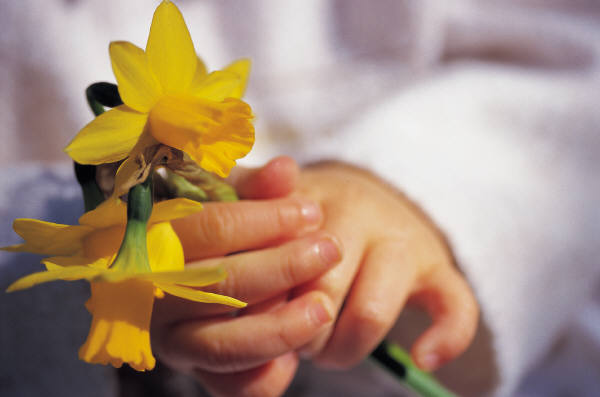